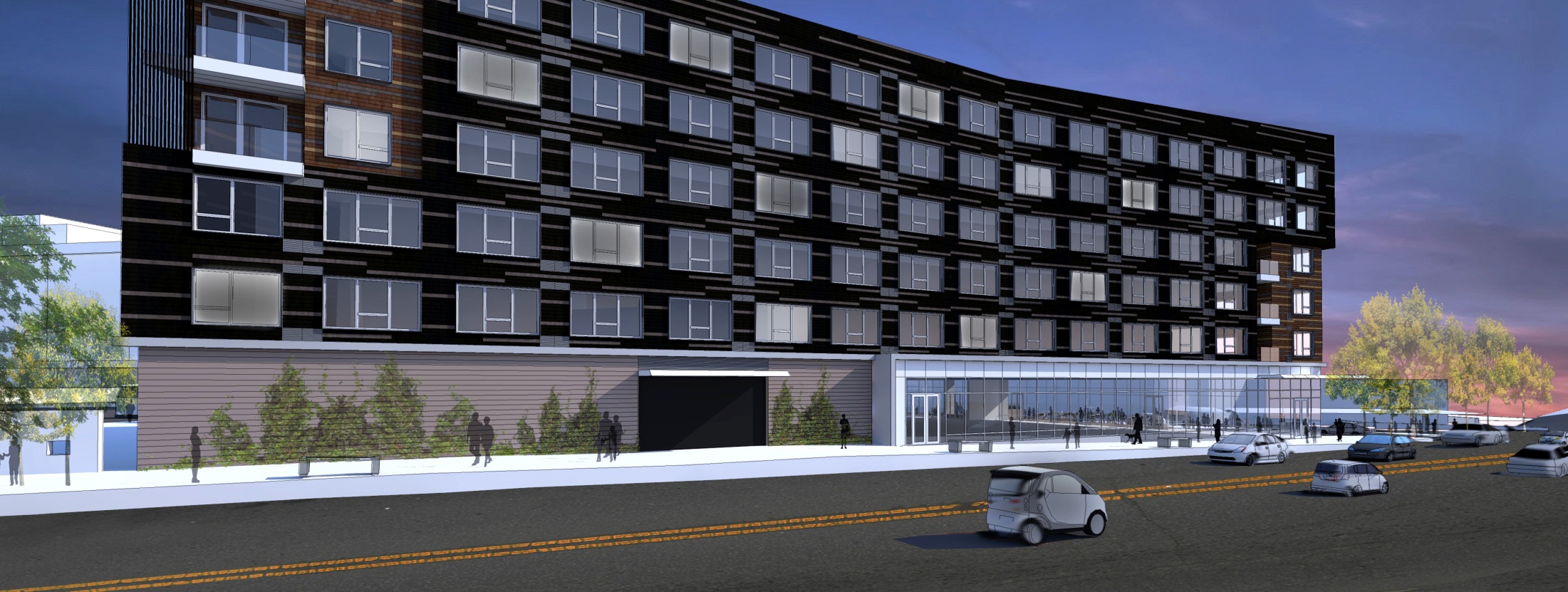 BLOCK  A               DESIGN ADVICE REVIEW		       SEPTEMBER 20, 2012	 GBD ARCHITECTS Incorporated
PRESENTATION OVERVIEW
DESIGN ADVICE REQUEST SUMMARY


SITE OVERVIEW

DEFINITION  & PURPOSE OF SUPERBLOCK REGULATIONS

MULTIPLE OWNERSHIP & BLOCK A REQUIREMENTS

AREA REQUIREMENS

AREA PROVIDED

PLAZA REQUIREMENTS

MODIFICATION


      TIME ALLOWING


PROJECT REVIEW


MASSING AND MATERIALS
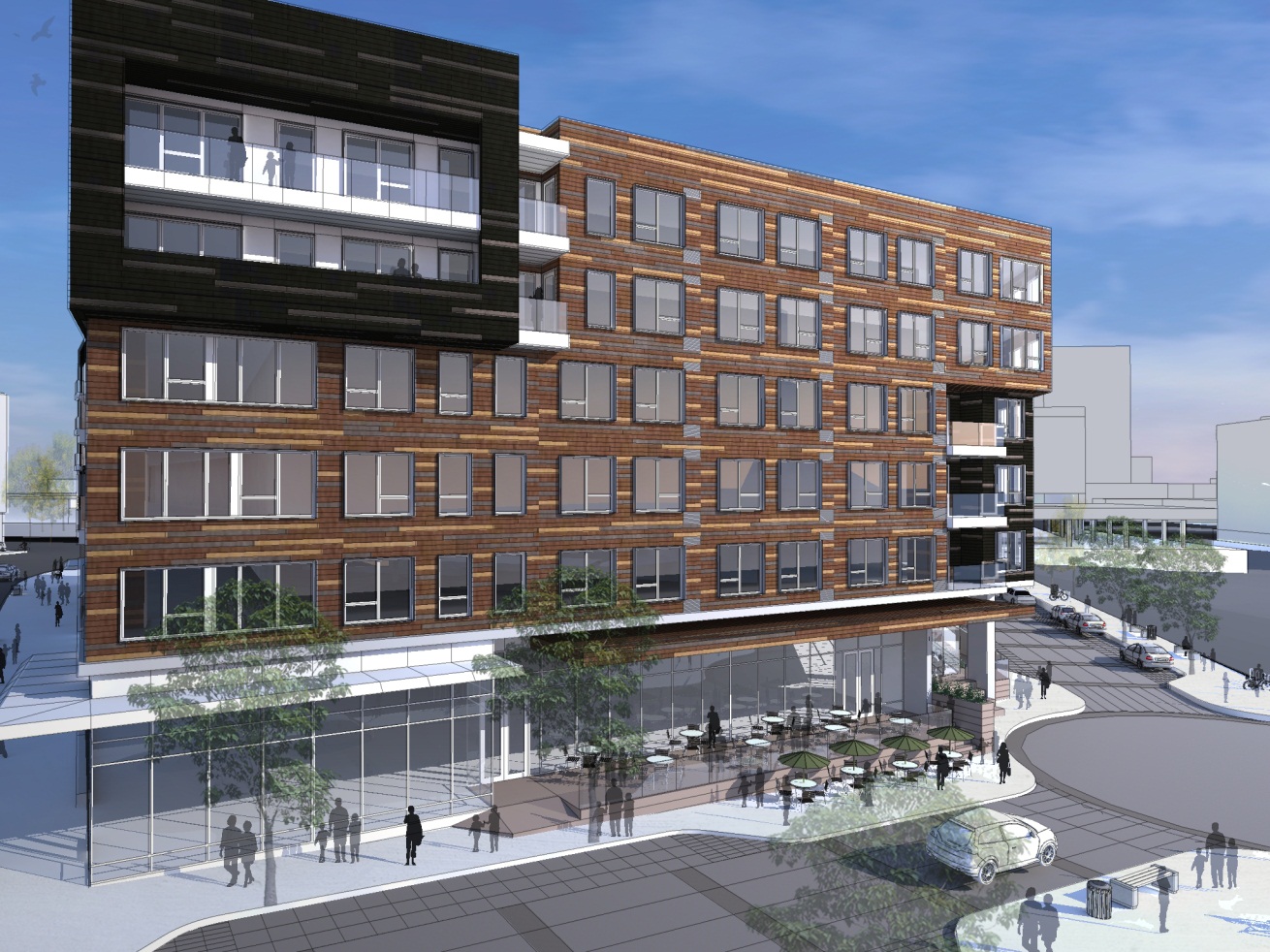 SITE OVERVIEW
1
CONTEXT: LOCATED NORTH OF THE CONVENTION CENTER
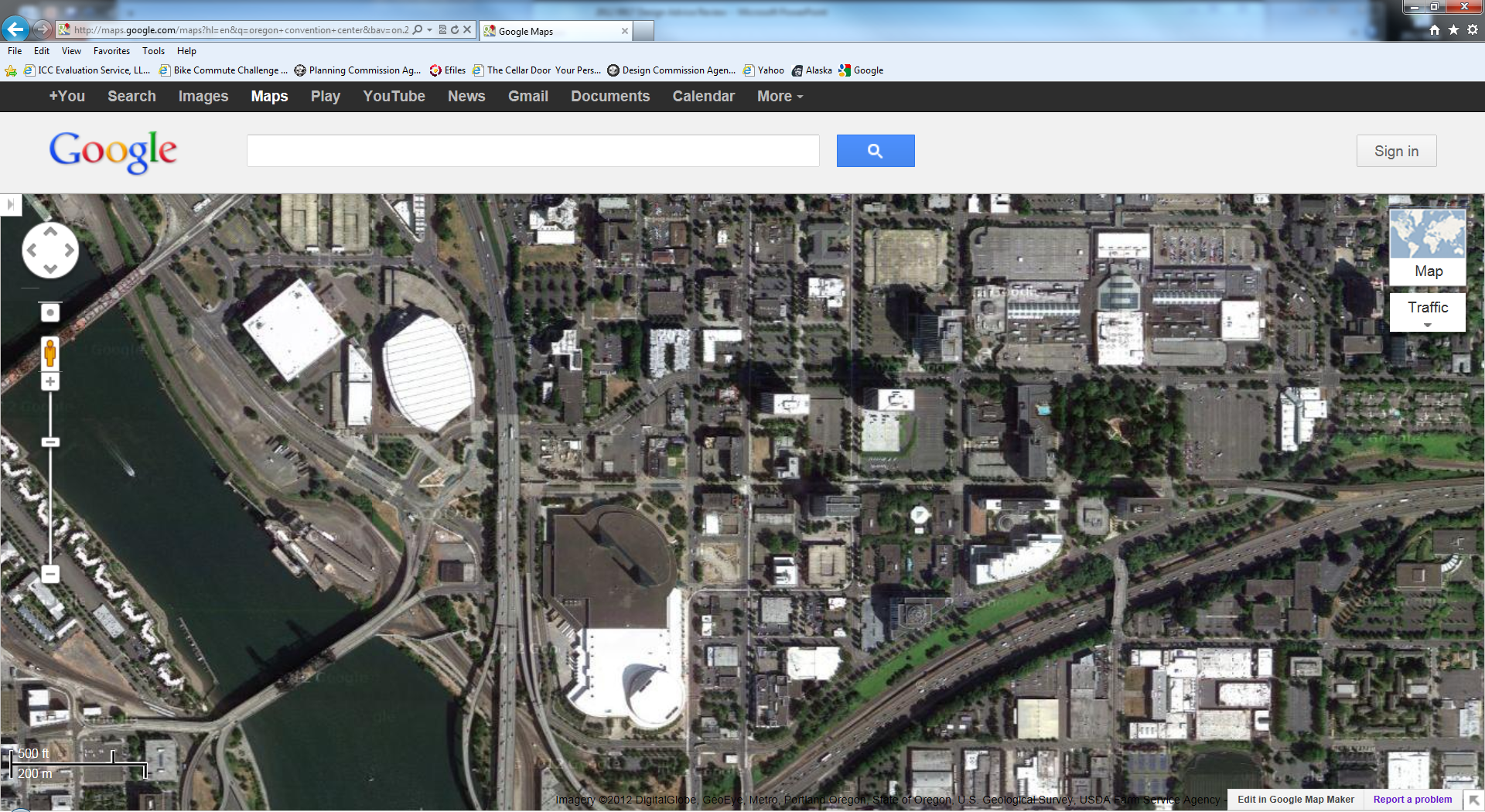 SITE OVERVIEW
1
BOUNDED BY MULTNOMAH AND MLK WITH HOLLDAY TO THE SOUTH & 2ND TO THE WEST
NE MULTNOMAH
NE MLK BLVD
NE 2ND
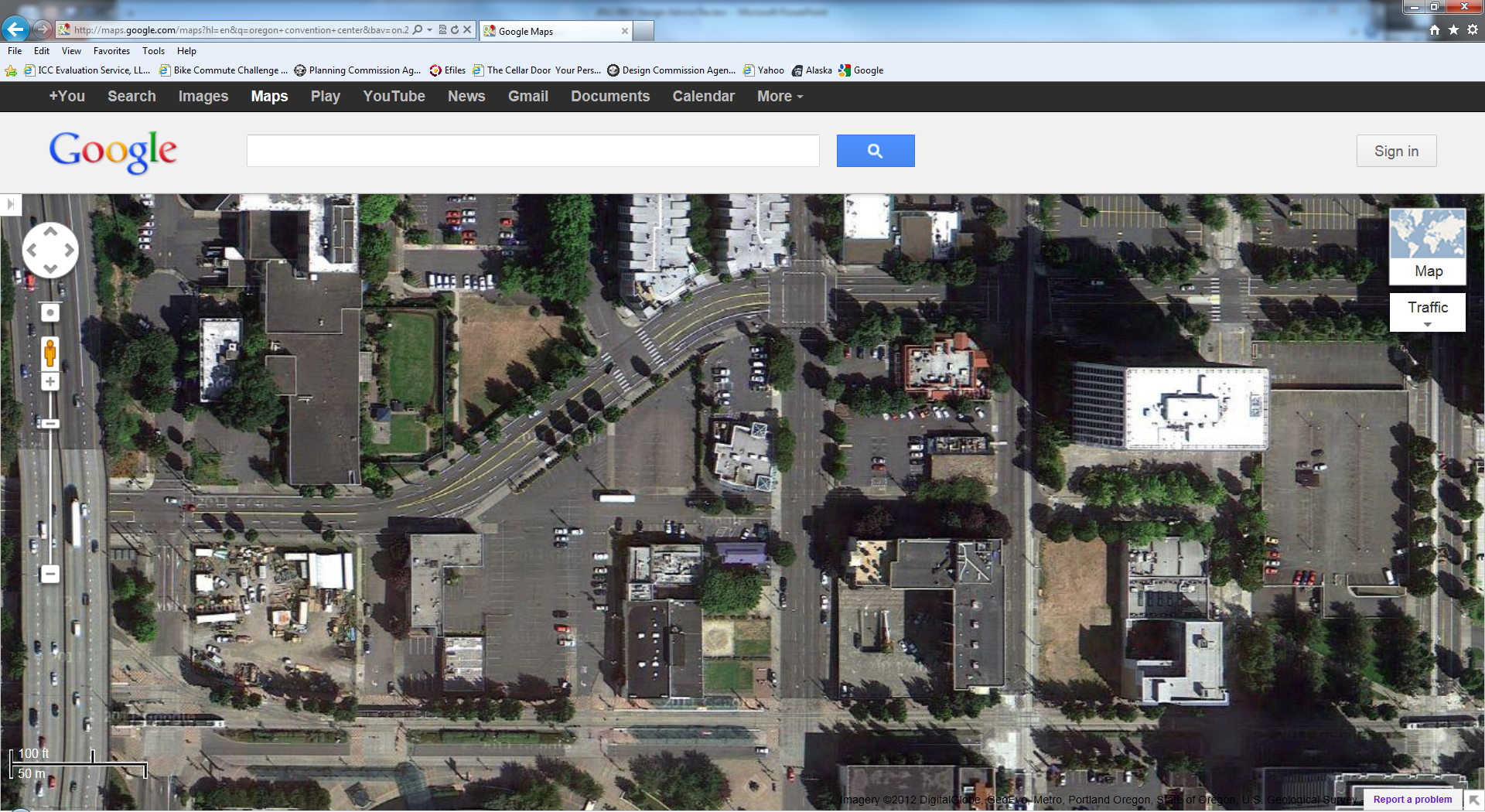 NE HOLLADAY
SITE OVERVIEW
1
MULTIPLE OWNERSHIPS
Powells

Rembold Companies

PDC

Starterra

Byrnes
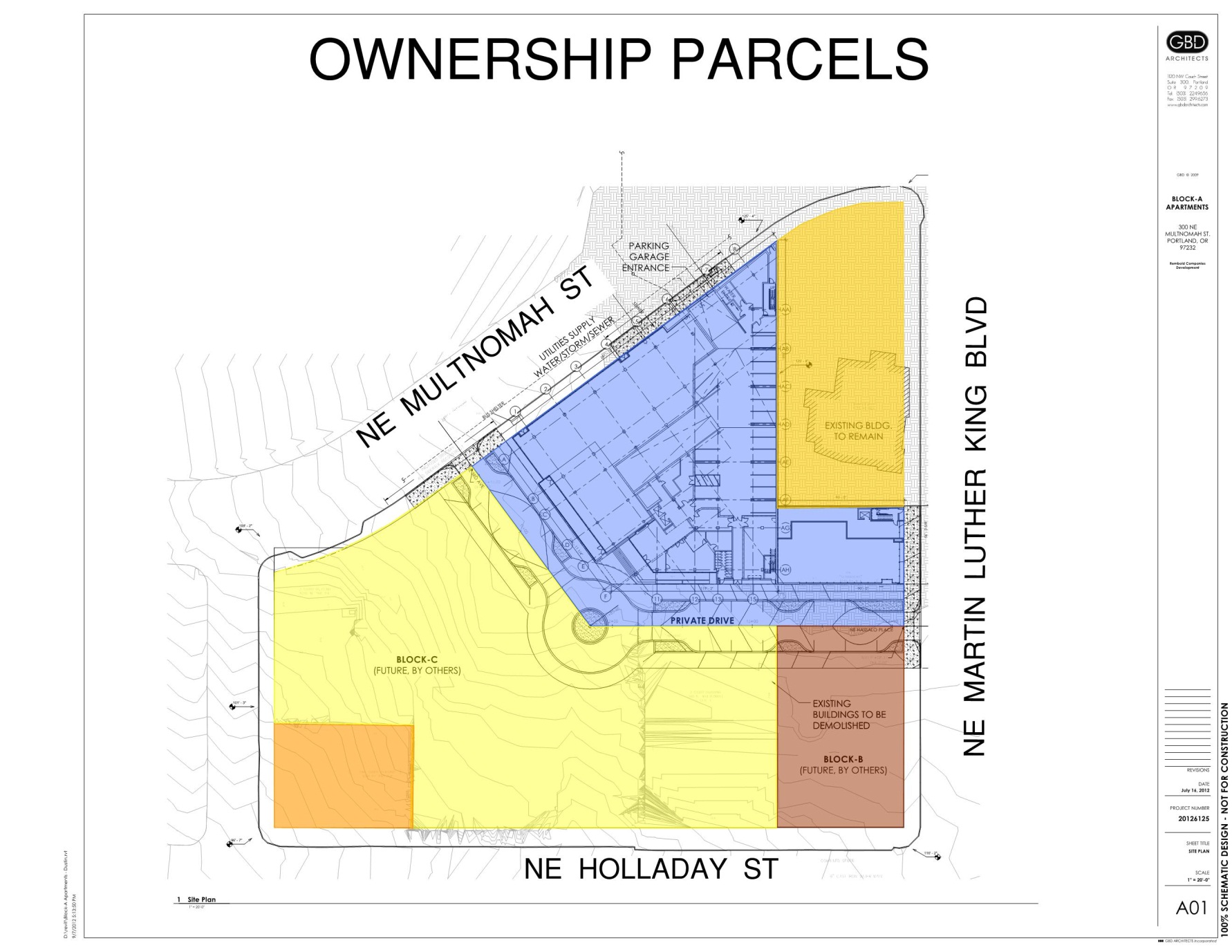 POWELLS
POWELLS
REMBOLD COMPANIES
REMBOLD
PROPERTIES
PDC
STARTERRA
PDC
STARTERRA
BYRNES
BYRNES
SUPERBLOCK DEFINITION
2
SUPERBLOCK CREATED WHEN THE CITY VACATED NE 3RD AND NE HASSALO
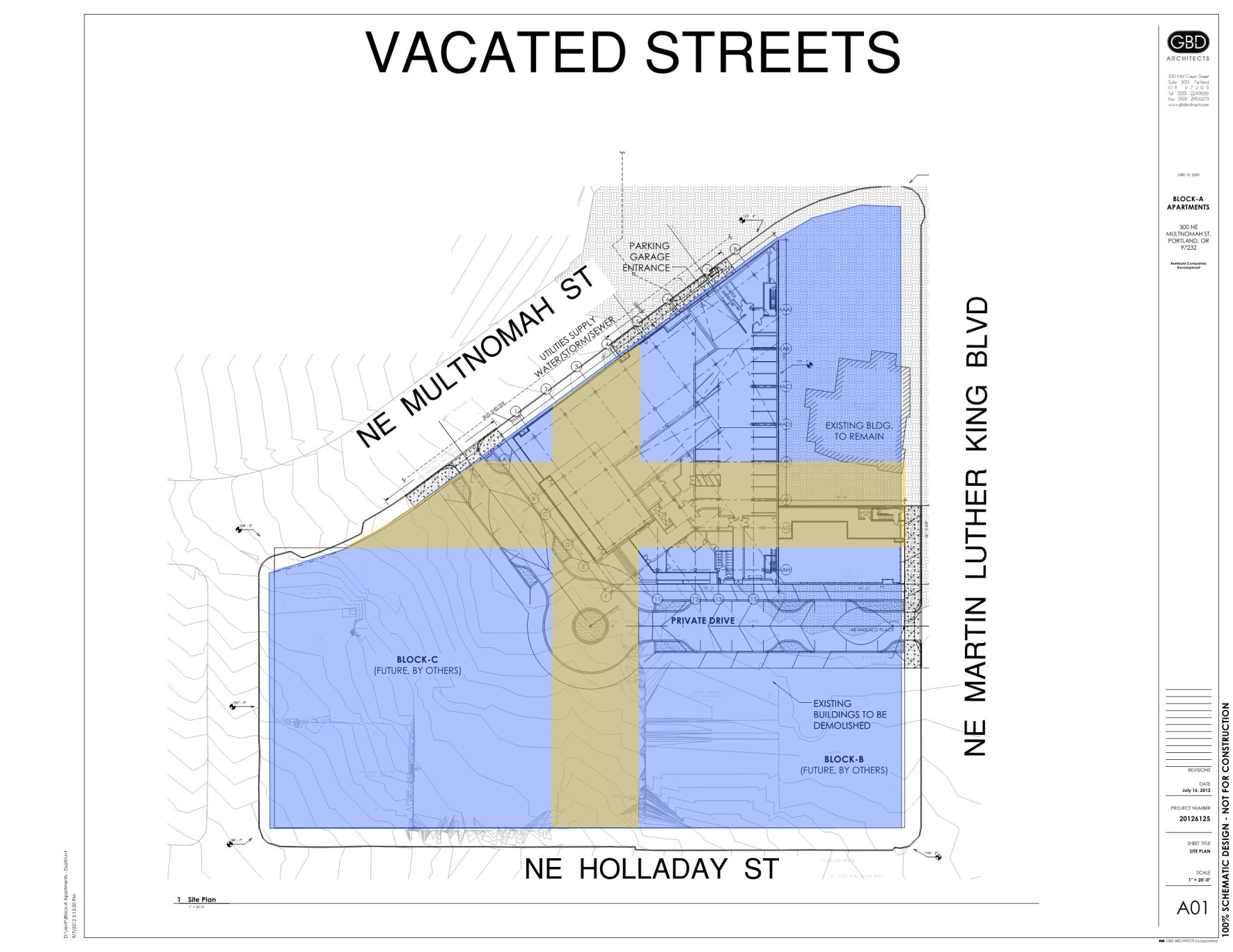 Superblock regulations apply to all new development on sites that include 5,000 sf or more of vacated streets.


Area of vacated streets
    
     36,739 SF


Area of Superblock

     185,405 SF
NE   HASSALO
NE   3RD
SUPERBLOCK PURPOSE
2
PURPOSE &  33.293.010  REQUIREMENTS
The superblock chapter regulates the amount and location of open areas and walkways on large commercial sites where streets have been vacated. 


The intent is to promote a pleasant and convenient walkway and open space system on the superblock that links to the adjacent buildings, to the public circulation system, and to any available public transit.


The requirement also promotes the maintenance of light, air and access that could be lost due to development on the vacated street.


Developments must provide walkways, landscaped areas and Public Plazas 
(or Public Atriums)
NE   HASSALO
NE   3RD
MULTIPLE OWNERSHIPS
3
DEFINITION & REQUIREMENTS OF MULTIPLE OWNERSHIPS
In cases where a superblock contains multiple ownerships and only one ownership is being developed:


Each ownership will provide walkways, landscaped areas and plazas based on that ownership’s percentage of the total vacated street area


The required walkways, landscaped areas and plazas for each ownership must be integrated into the previously required walkways, landscape areas & plazas of the other ownerships in the superblock
NE   HASSALO
NE   3RD
MULTIPLE OWNERSHIPS
3
BLOCK A PERCENT CALCULATION
Each ownership will provide walkways, landscaped areas and plazas based on that ownership’s percentage of the total vacated street area


Area of Vacated Streets on Entire Superblock

    36,739 SF

Area of  Vacated Streets on  Block A 

     12,901 SF

    Calculation:
    12,901 SF / 36,739 SF = 35%

Block A’s Percentage of Total Vacated Streets

   35%
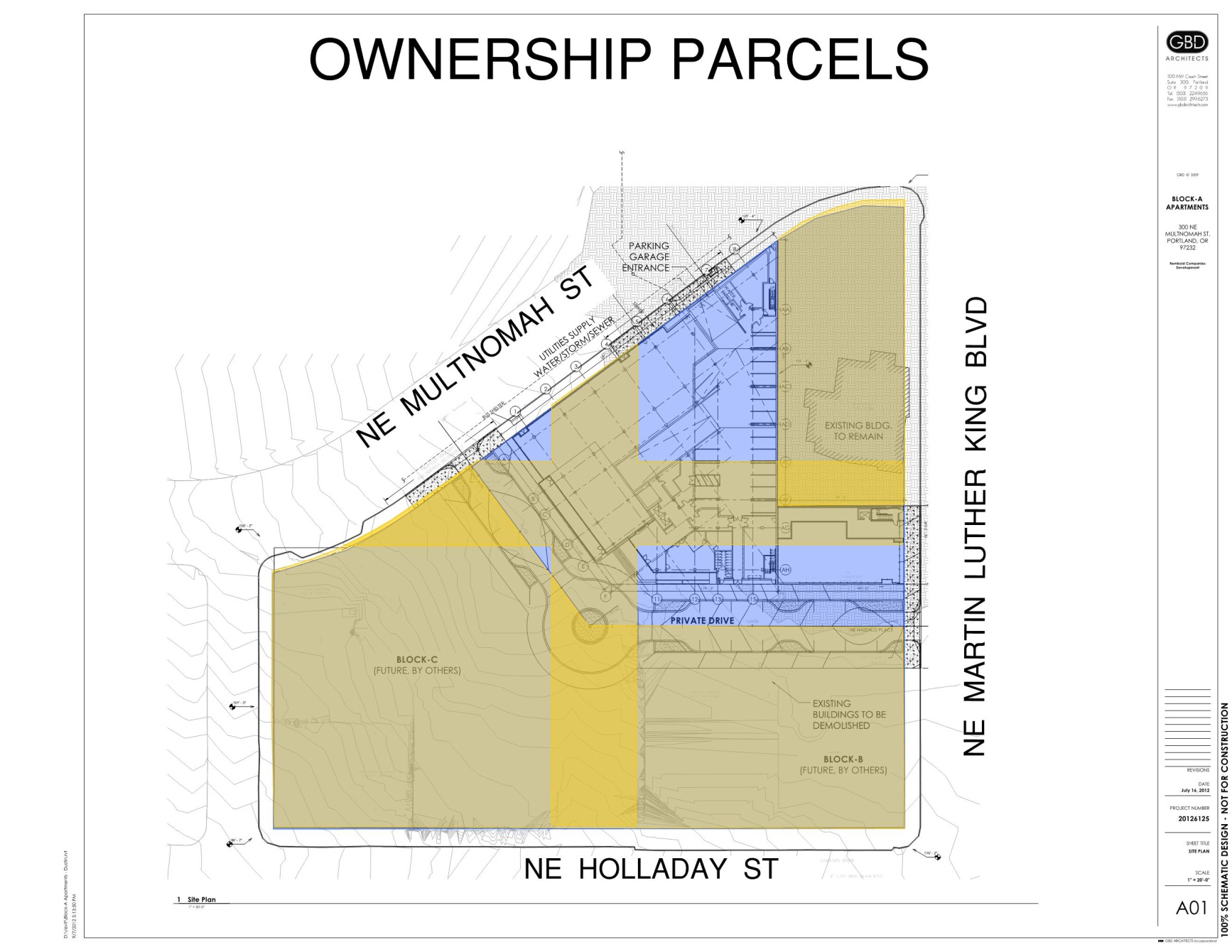 NE   HASSALO
Block A % of Superblock
      24%
NE   3RD
35%
AREA REQUIREMENTS
4
BLOCK A – WALKWAYS, LANDSCAPE AREAS & PLAZA REQUIREMENTS
Walkway, Landscape Areas and Public Plazas must equal 50% of the total area of the vacated streets 


Area of the Vacated Streets
    
    36,739 SF

Walkway, Landscape and Public Plaza Area for the Entire Superblock

    Calculation:
    36,739 SF x 50% = 18,370 SF

Walkways, Landscape & Plaza Area Required for Block A

    Calculation:
    35% x 18,370 = 6,430 SF

     6,430 SF
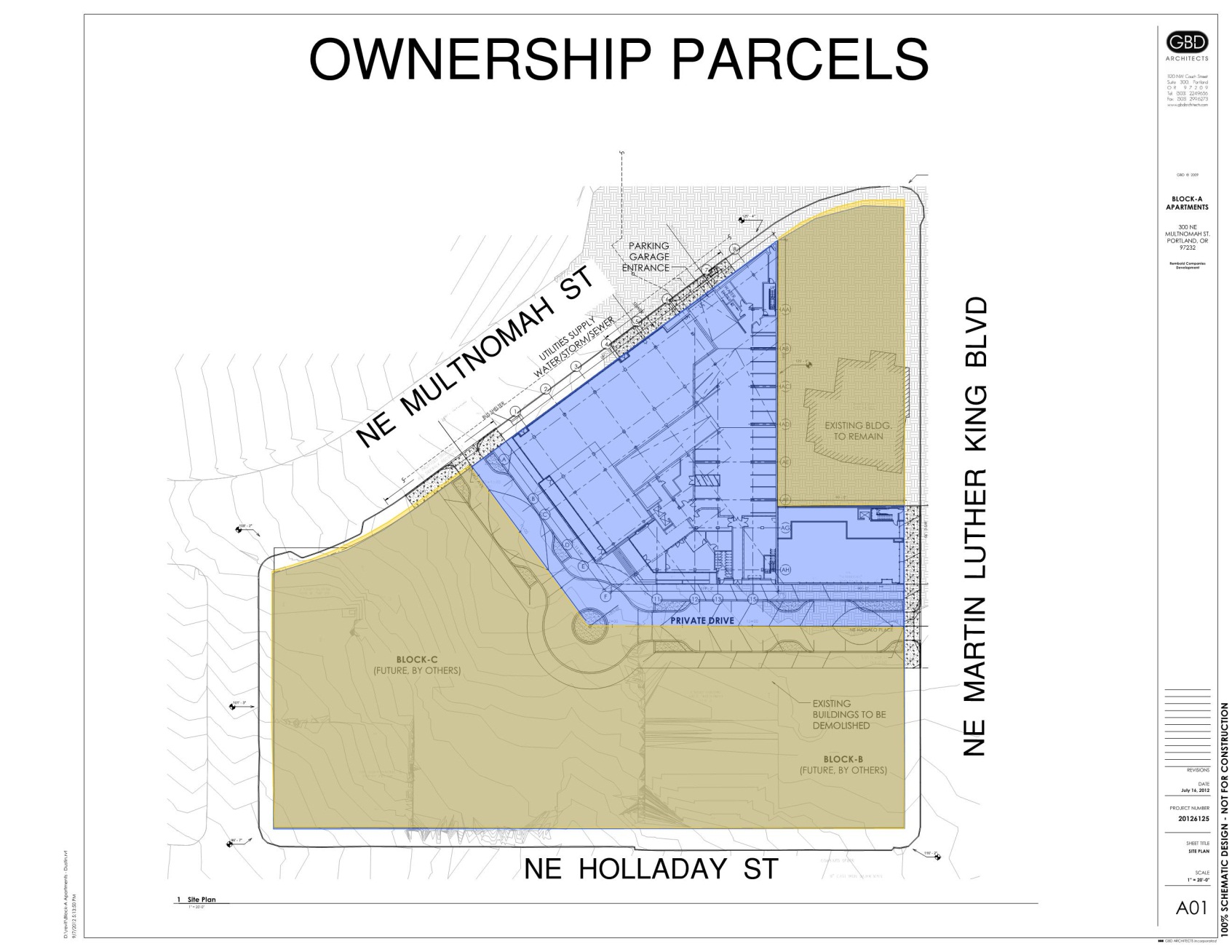 6,430 SF
AREA REQUIREMENTS
4
BLOCK A – PLAZA REQUIREMENTS
A public plaza must be provided with the superblock equal to 5% of the superblock land area


Plaza Area Required for the Entire Superblock

    Calculation:
    185,405 SF x 5% = 9,270 SF
    
    9,270 SF

Plaza Area Required for 
    Block A

    Calculation:
    35% x 9,270 SF = 3,245 SF

    3,245 SF
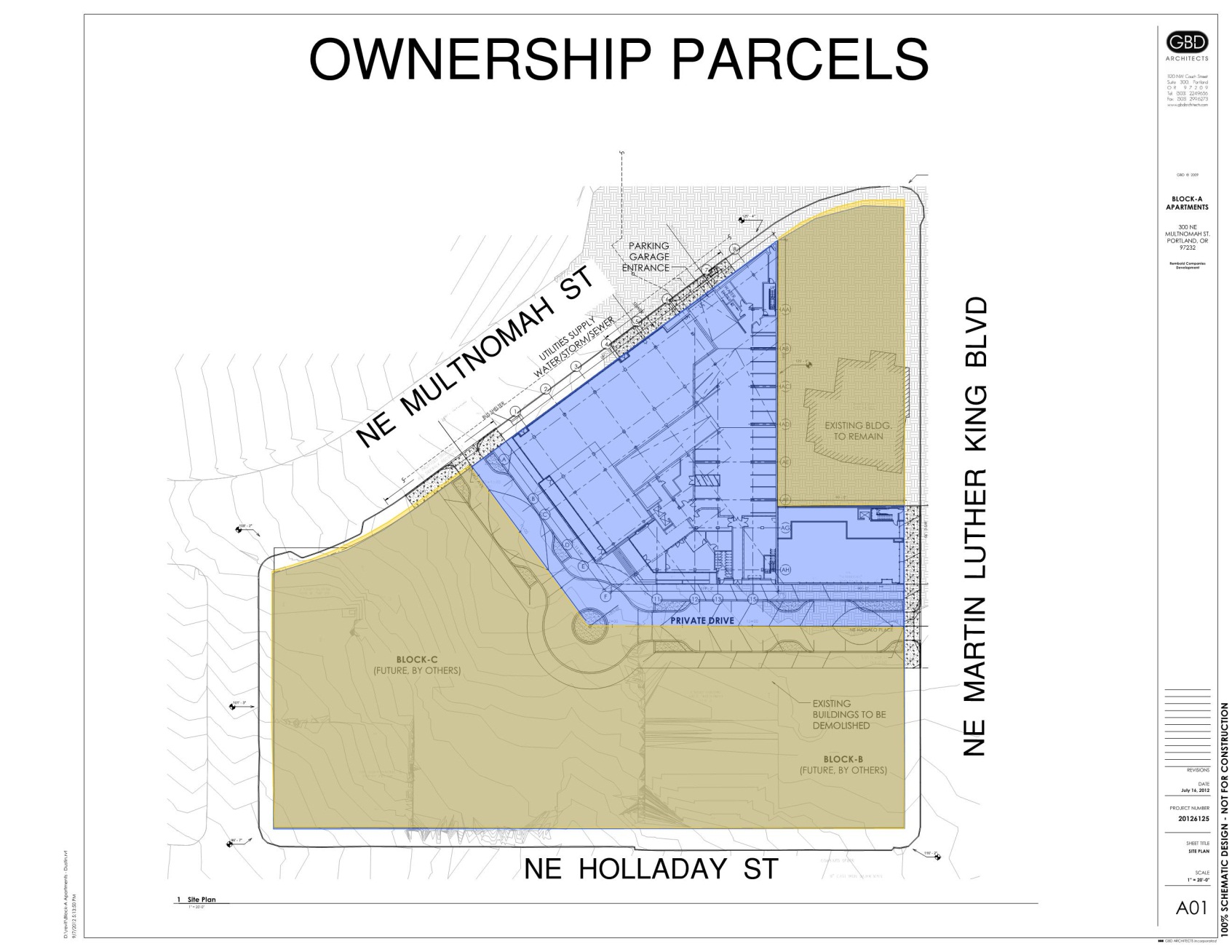 3,245 SF
AREA PROVIDED
5
BLOCK A – WALKWAYS, LANDSCAPE & PLAZA PROVIDED
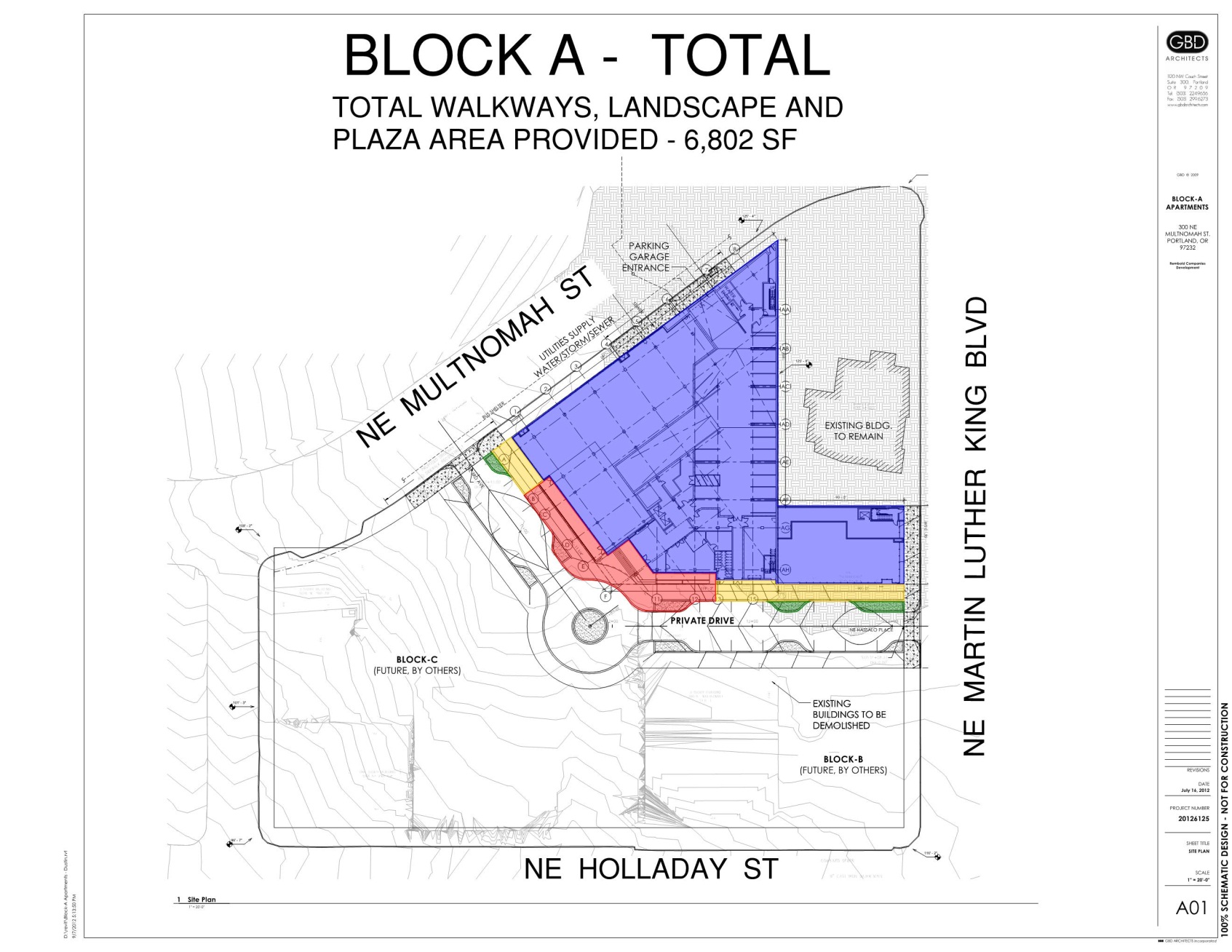 Block A - Walkway Area Provided
    
    2,384 SF

Block A – Landscape Area Provided

    400 SF

Block A – Plaza Area Provided

    4,643 SF (+1,398)

Block A – Total Area Provided

    Calculation:
    2,384 SF + 400 SF + 4,643 SF = 
    7,427 SF

    7,427 SF (+ 997 SF)
NE   HASSALO
Block A Plaza
     3,245 SF
NE   3RD
PLAZA REQUIREMENTS
6
PLAZA DEFINITION
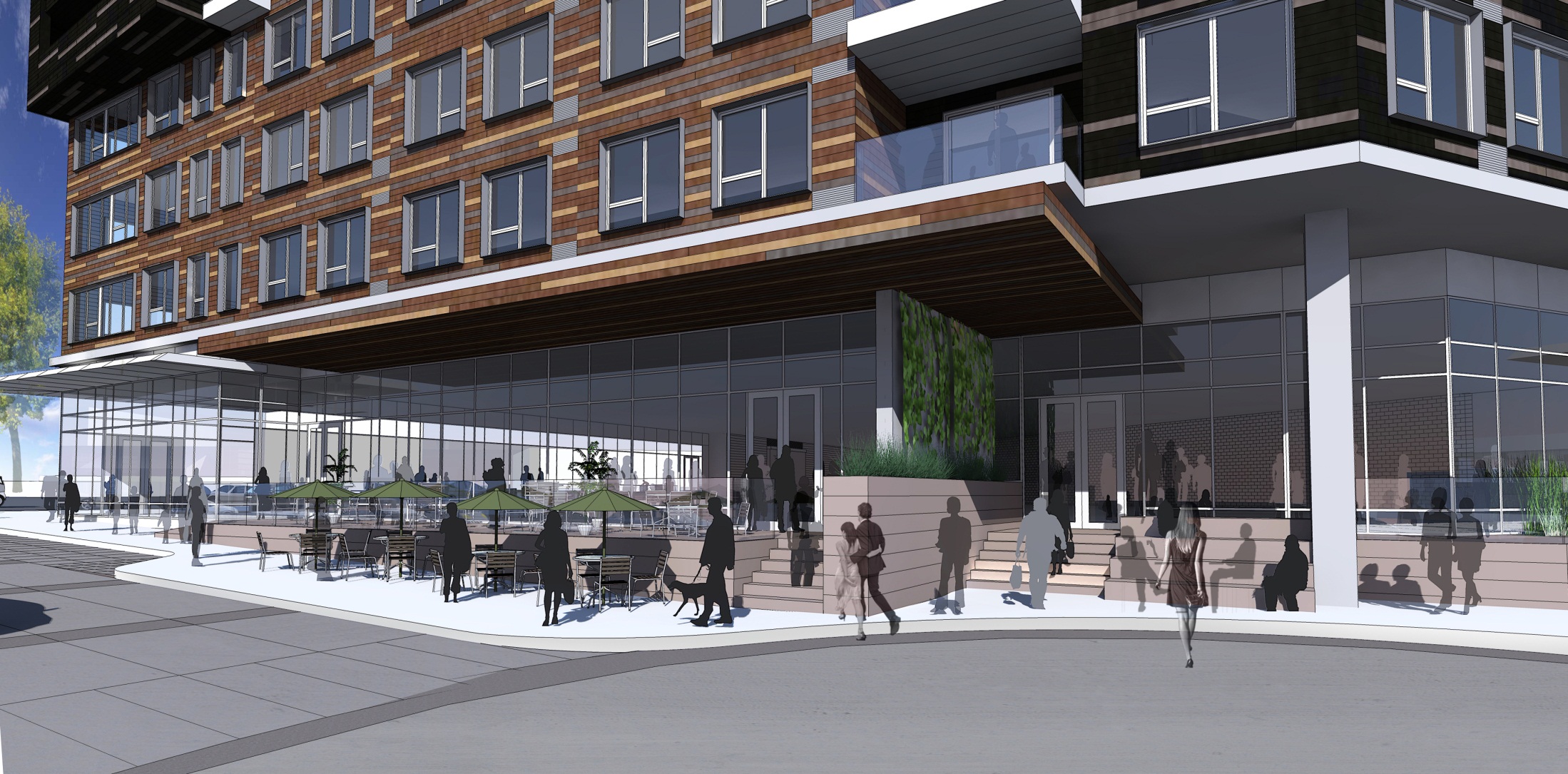 PLAZA DEFINITION
An area generally open to the public on a controlled basis and used for passive recreational activities and relaxation. Plazas are paved areas typically provided with amenities, such as seating, drinking and ornamental fountains, art, trees, and landscaping, for use by pedestrians.

RATIO REQUIREMENT
The ratio of the length to the width of a plaza in a superblock may not exceed 
3 to 1
NE   HASSALO
NE   3RD
PLAZA REQUIREMENTS
6
PLAZA - RATIO REQUIREMENTS
Due to the odd shape, we looked at the plaza as a series of spaces

A: 1,988 SF 
    71’x28’

    1:2.5

B: 1,000 SF
    40’x25’

    1:1.6

C: 900 SF
    45’x20’
    
    1:2.5

Note: The entire plaza area is not accounted for in these areas. An additional 755 SF is located in the triangle between A and B, and the triangle between B and C.
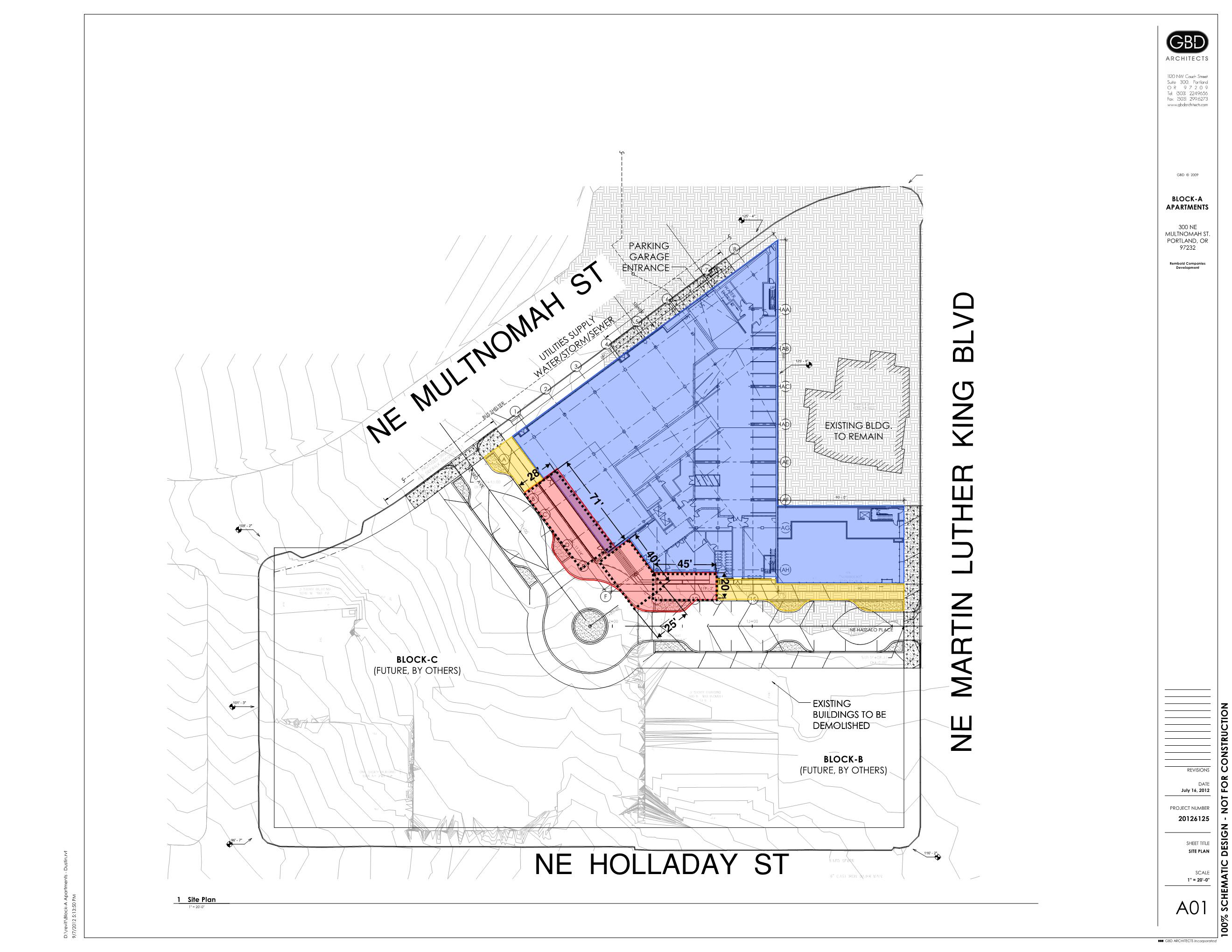 NE   HASSALO
A
Block A Plaza
     3,245 SF
NE   3RD
B
C
A
B
C
MODIFICATION
7
MODIFICATION OF PLAZA RATIO
DOES THE COMMISSION FEEL THAT A MODIFICATION ON THE PROPOSED MEASUREMENT METHODOLOGY FOR THE PLAZA RATIO IS APPROVABLE ?

Criteria for Modification Approval:
The resulting development will better meet the applicable design guidelines; and on balance, the proposal will be consistent with the purpose of the standards for which a modification is requested

Purpose of Superblock
The intent is to promote a pleasant and convenient walkway and open space system on the superblock that links to the adjacent buildings, to the public circulation system, and to any available public transit.

The requirement also promotes the maintenance of light, air and access that could be lost due to development on the vacated street.

Justification: 
Providing private drives which will be built to meet Lloyd District Standards and for all intents an purposes will act and feel like a standard street in addition to meeting all of the walkway, landscape and plaza area requirements will not only meet the intent, but will provide better connections and more access to light and air than would otherwise be met meeting the standards alone.
NE   HASSALO
Block A Plaza
     3,245 SF
NE   3RD
PROJECT REVIEW
8
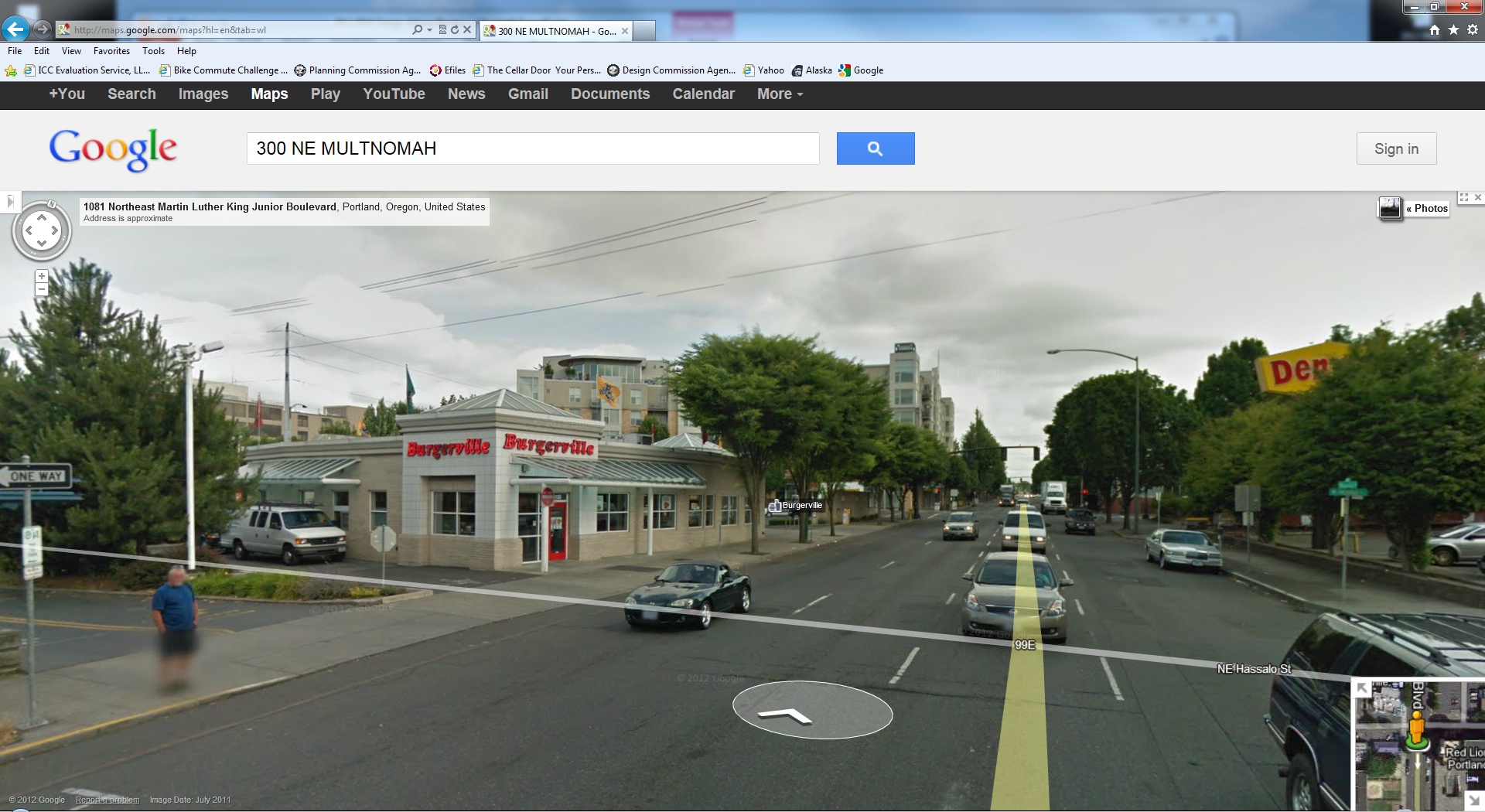 CONTEXT
NE   HASSALO
Block A Plaza
     3,245 SF
NE   3RD
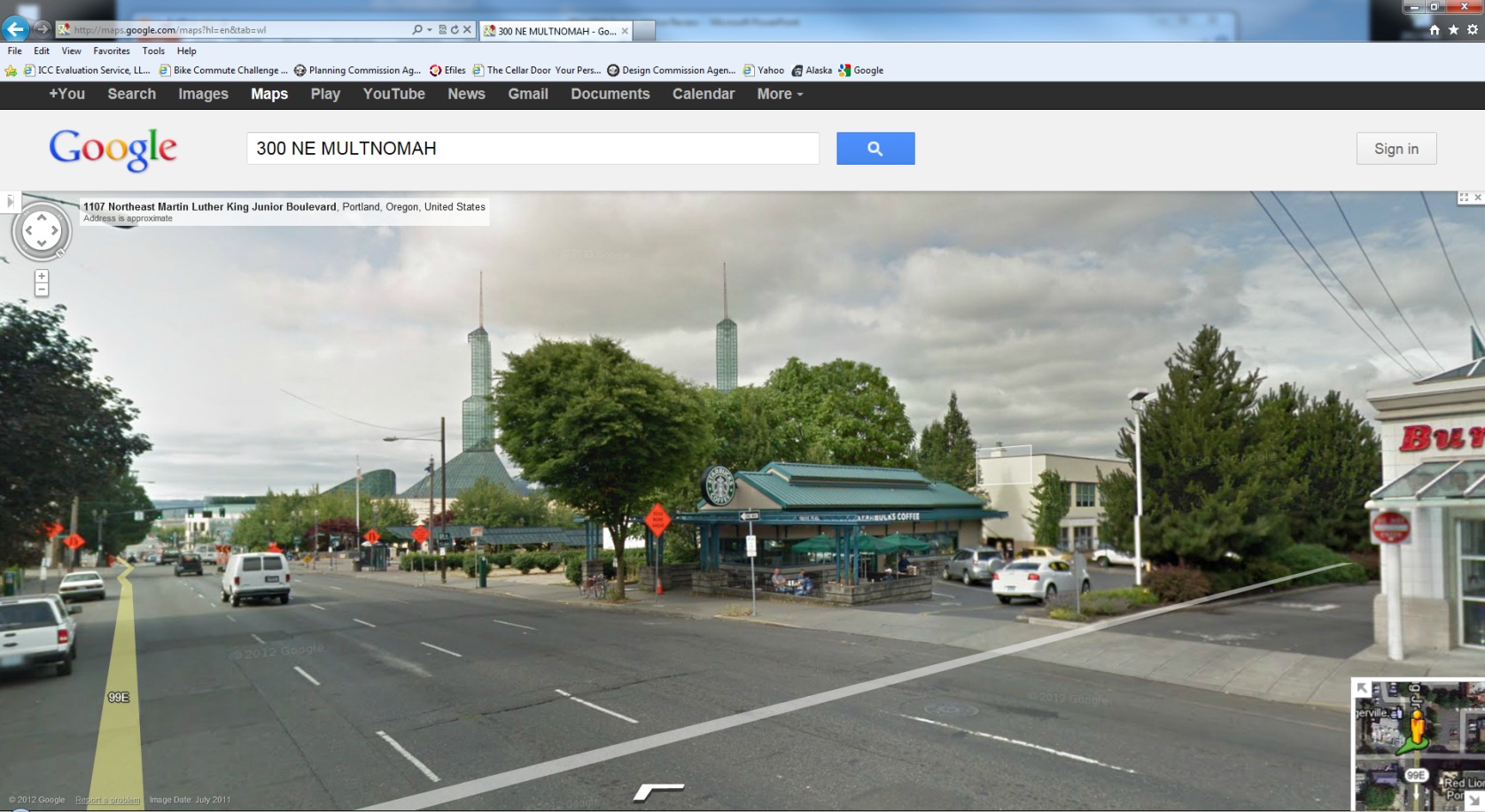 PROJECT REVIEW
8
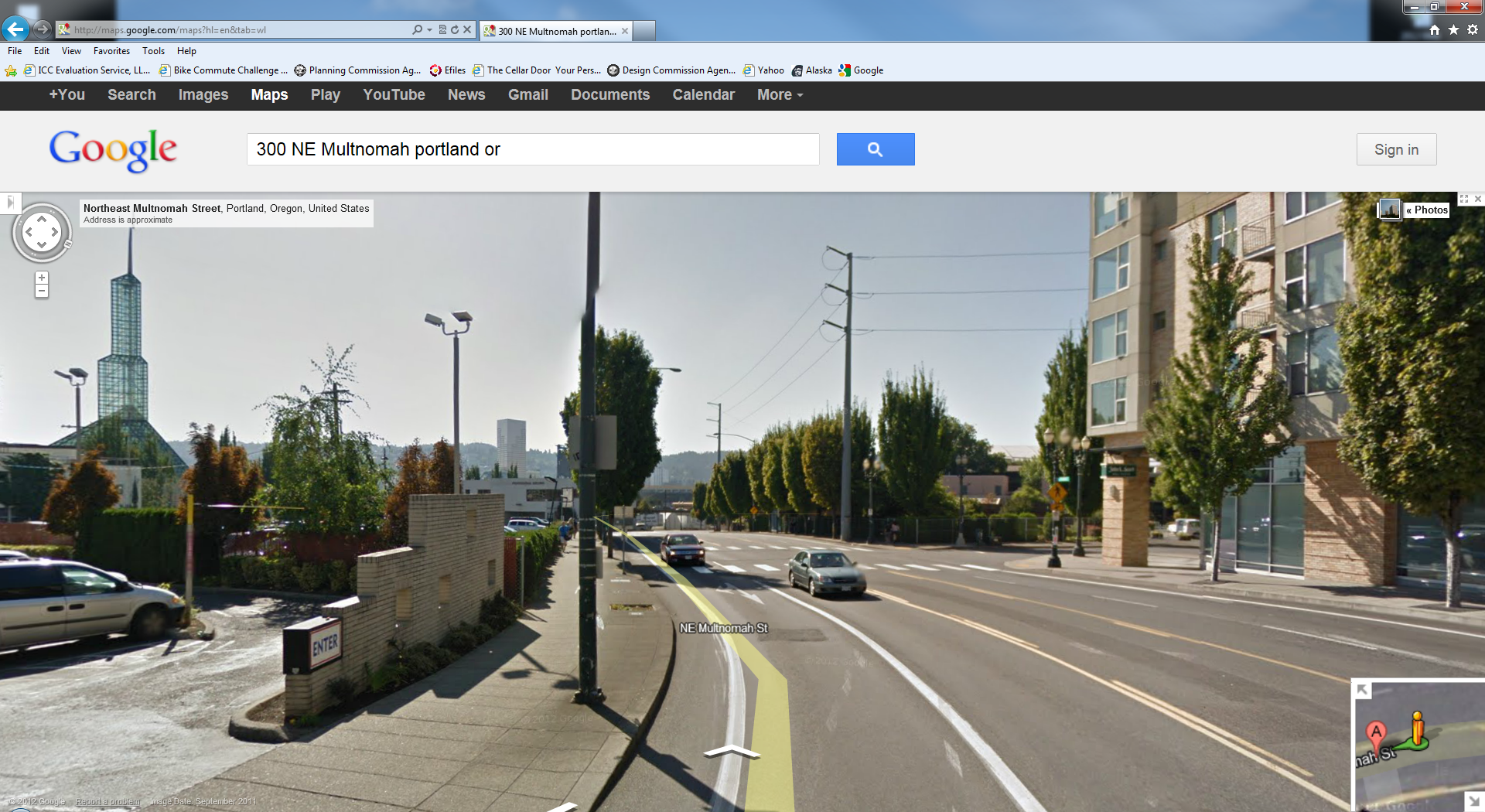 CONTEXT
NE   HASSALO
Block A Plaza
     3,245 SF
NE   3RD
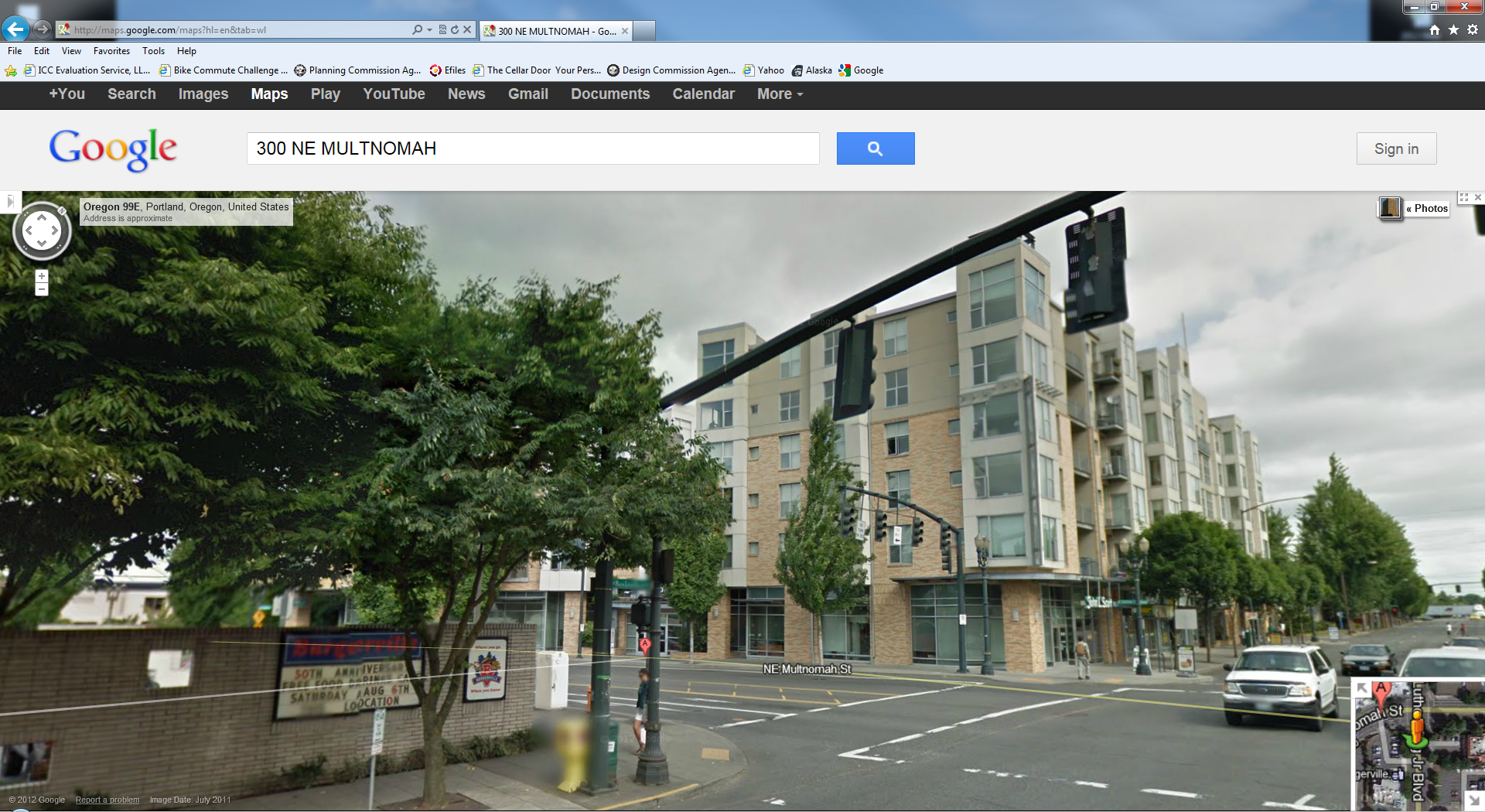 PROJECT REVIEW
8
BELOW GRADE PARKING PLAN
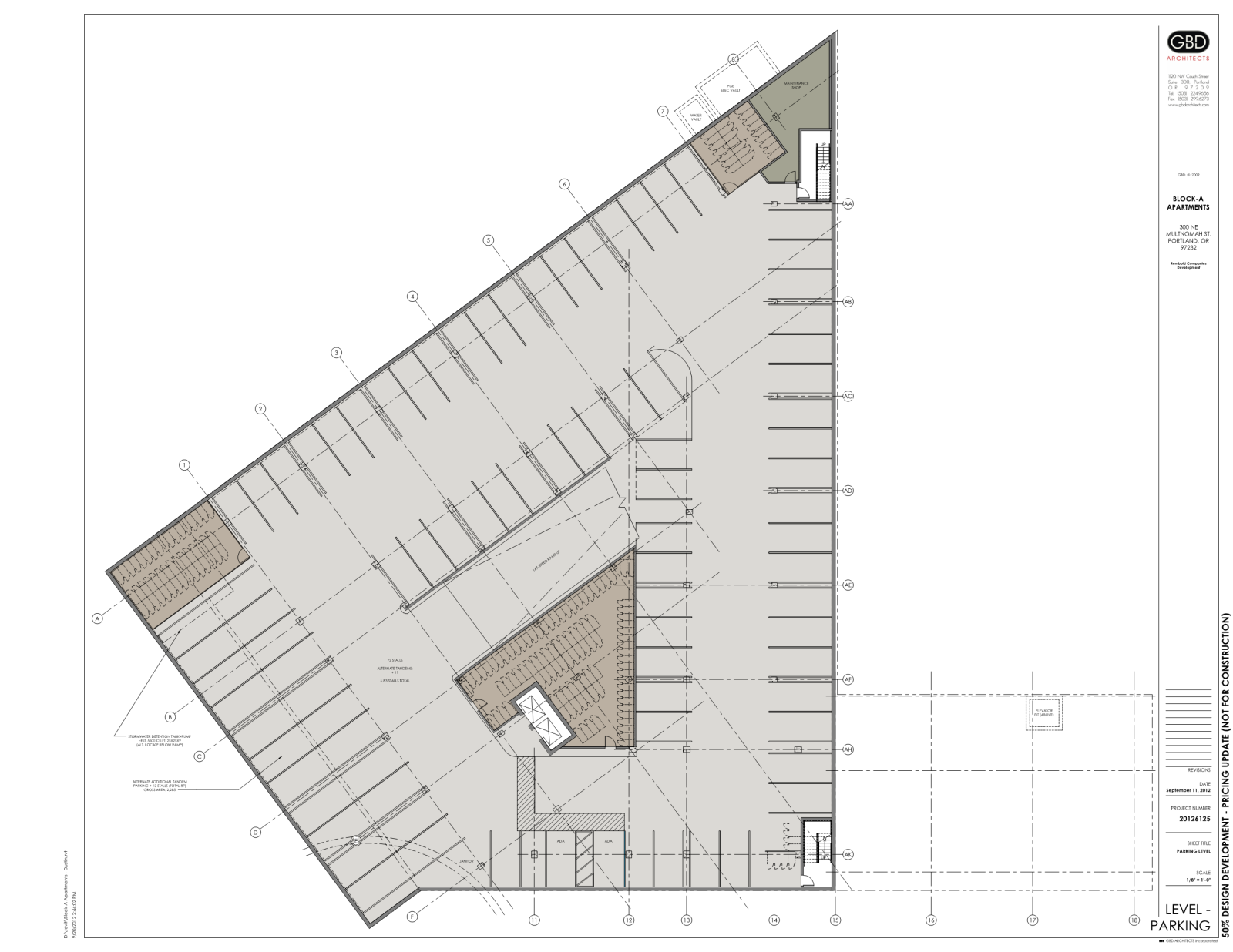 NE   HASSALO
Block A Plaza
     3,245 SF
NE   3RD
PROJECT REVIEW
8
GROUND FLOOR PLAN
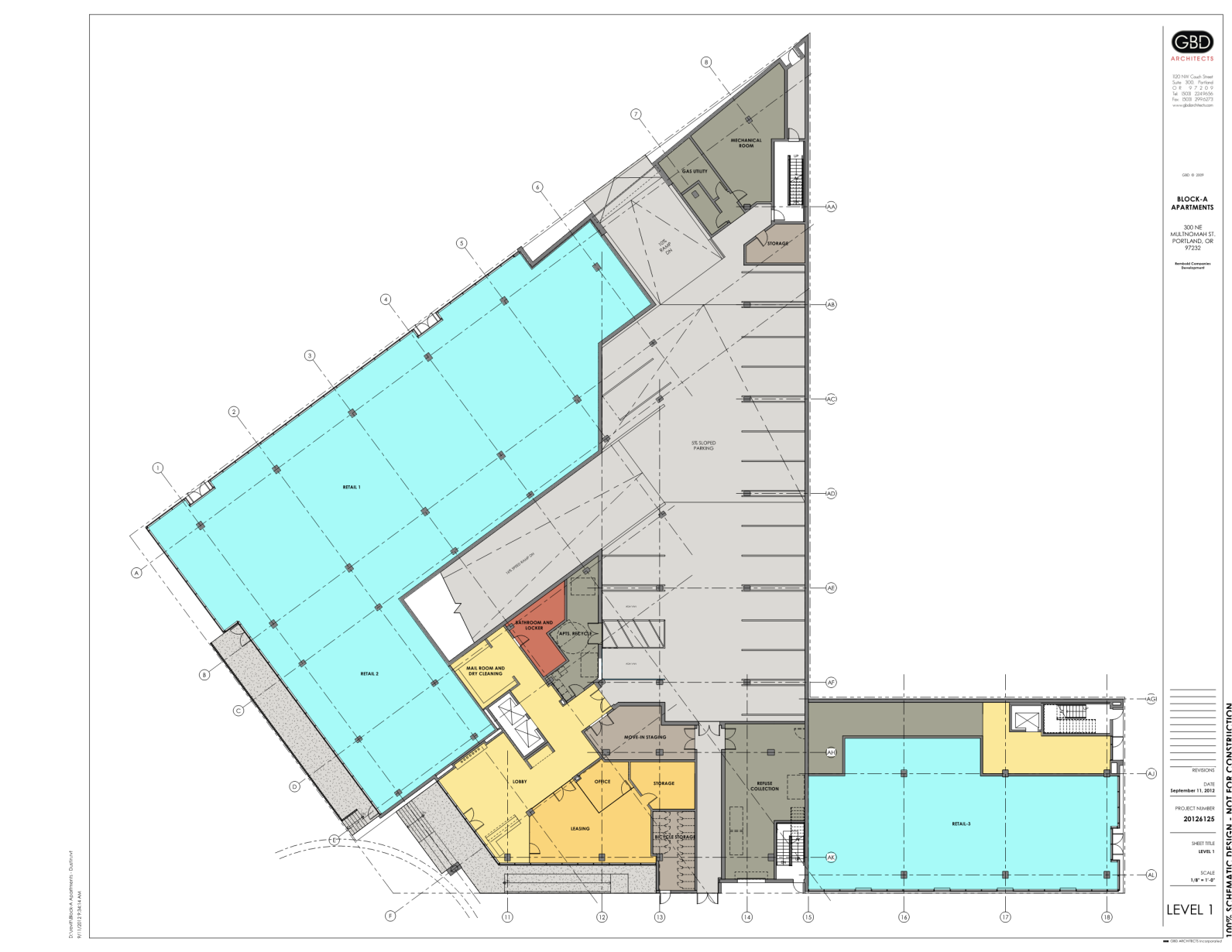 NE   HASSALO
Block A Plaza
     3,245 SF
NE   3RD
PROJECT REVIEW
8
TYPICAL FLOOR PLAN
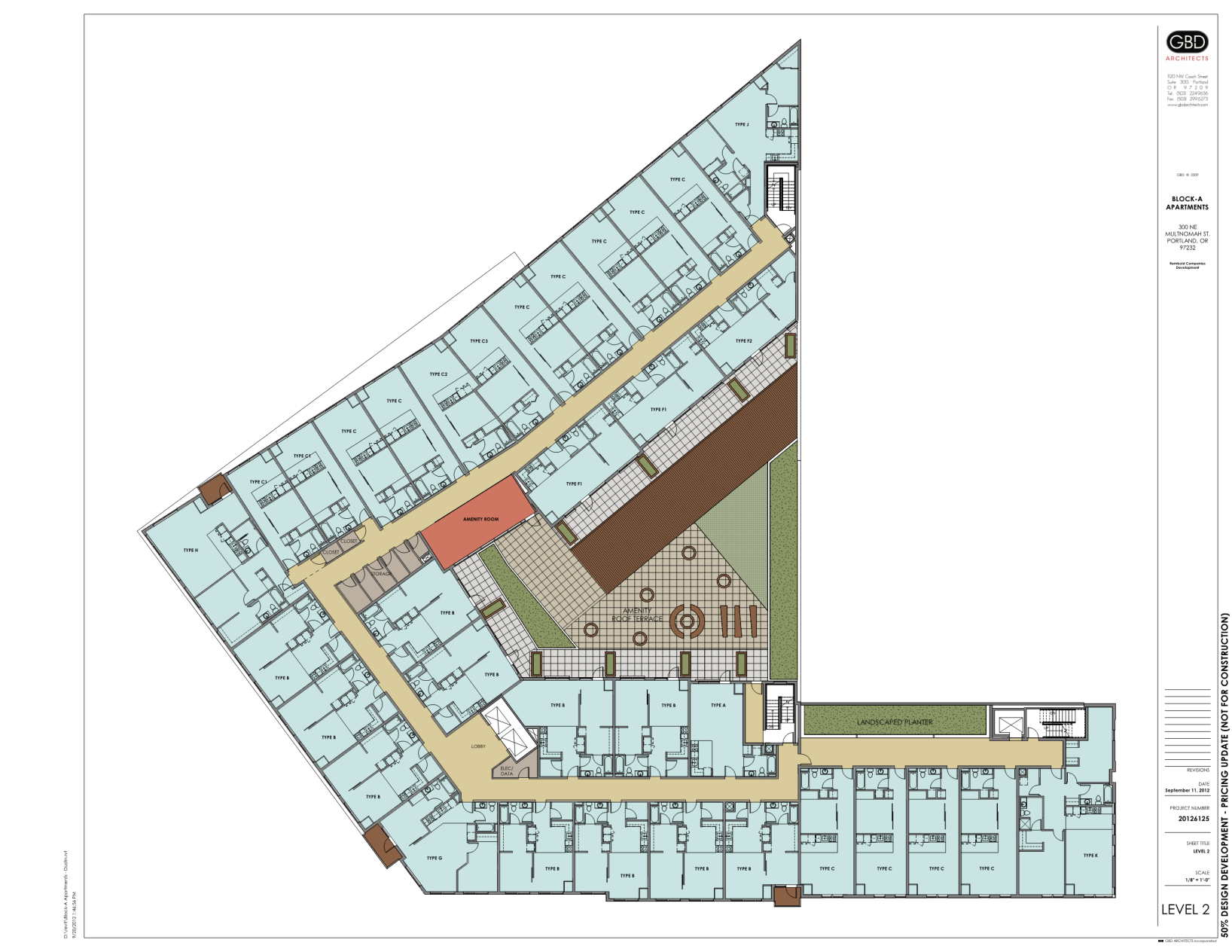 NE   HASSALO
Block A Plaza
     3,245 SF
NE   3RD
MATERIALS & MASSING
8
INTERSETION OF MULTNOMAH AND 3RD
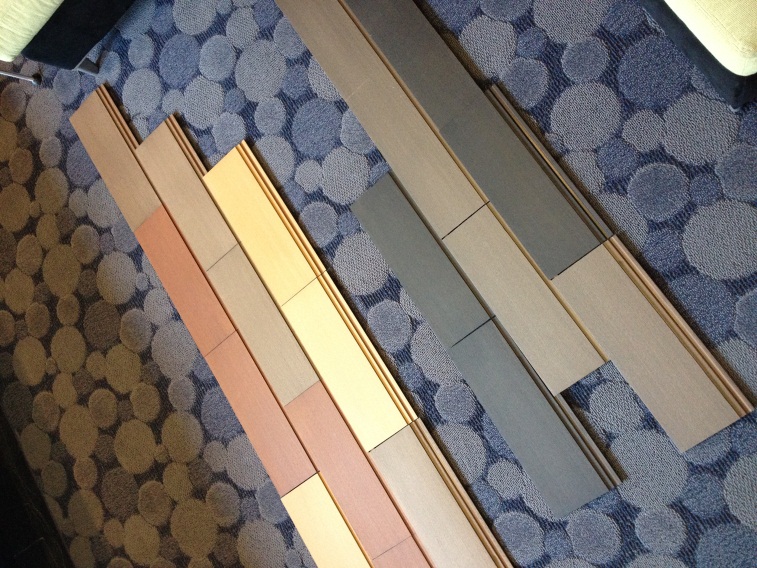 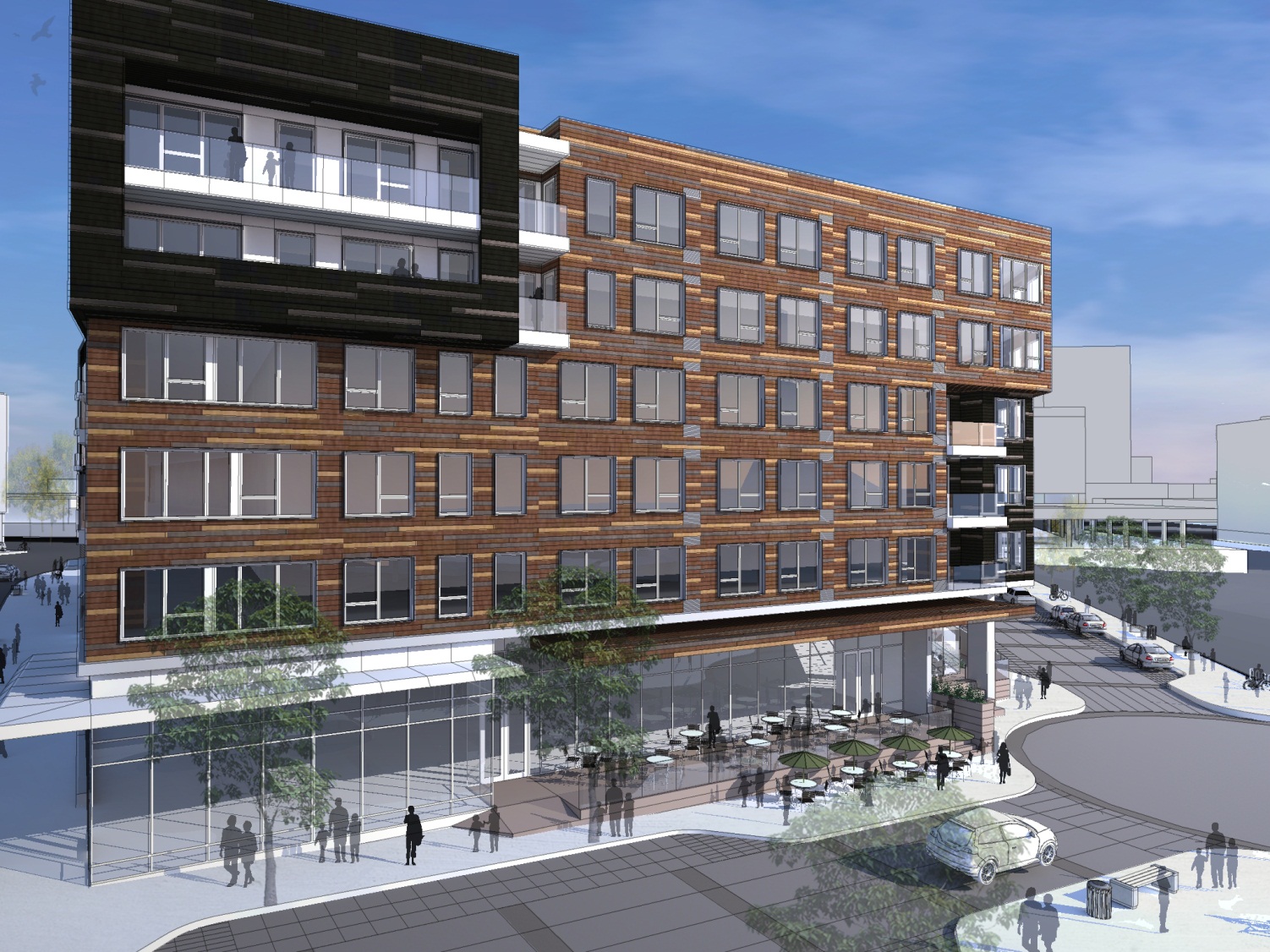 NE   HASSALO
Block A Plaza
     3,245 SF
NE   3RD
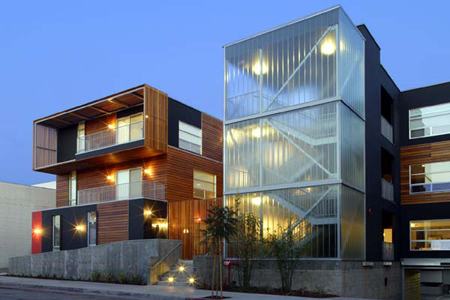 MATERIALS & MASSING
8
INTERSETION OF 3RD AND HASSALO
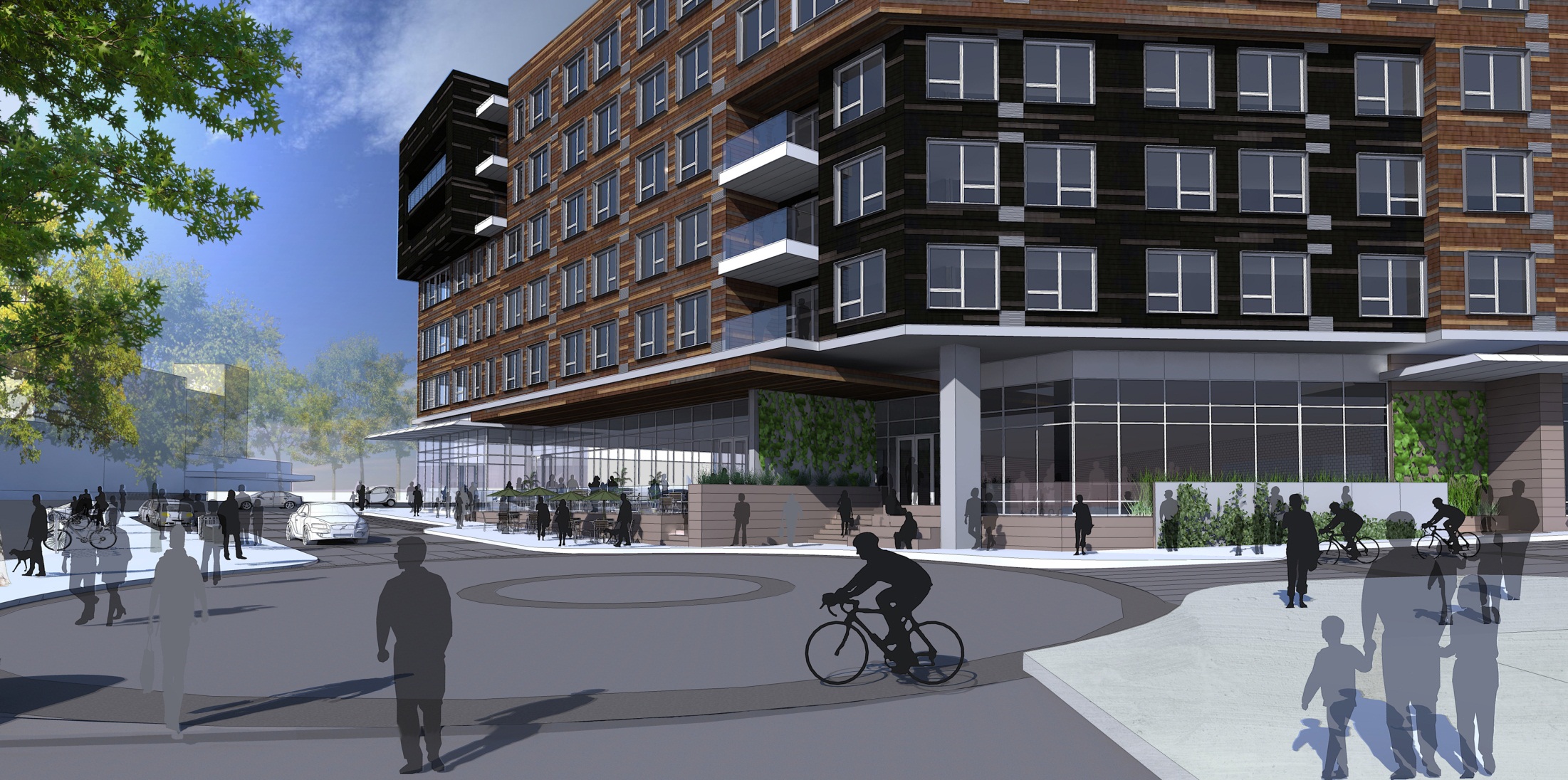 NE   HASSALO
Block A Plaza
     3,245 SF
NE   3RD
MATERIALS & MASSING
8
INTERSECTION HASSALO & MLK
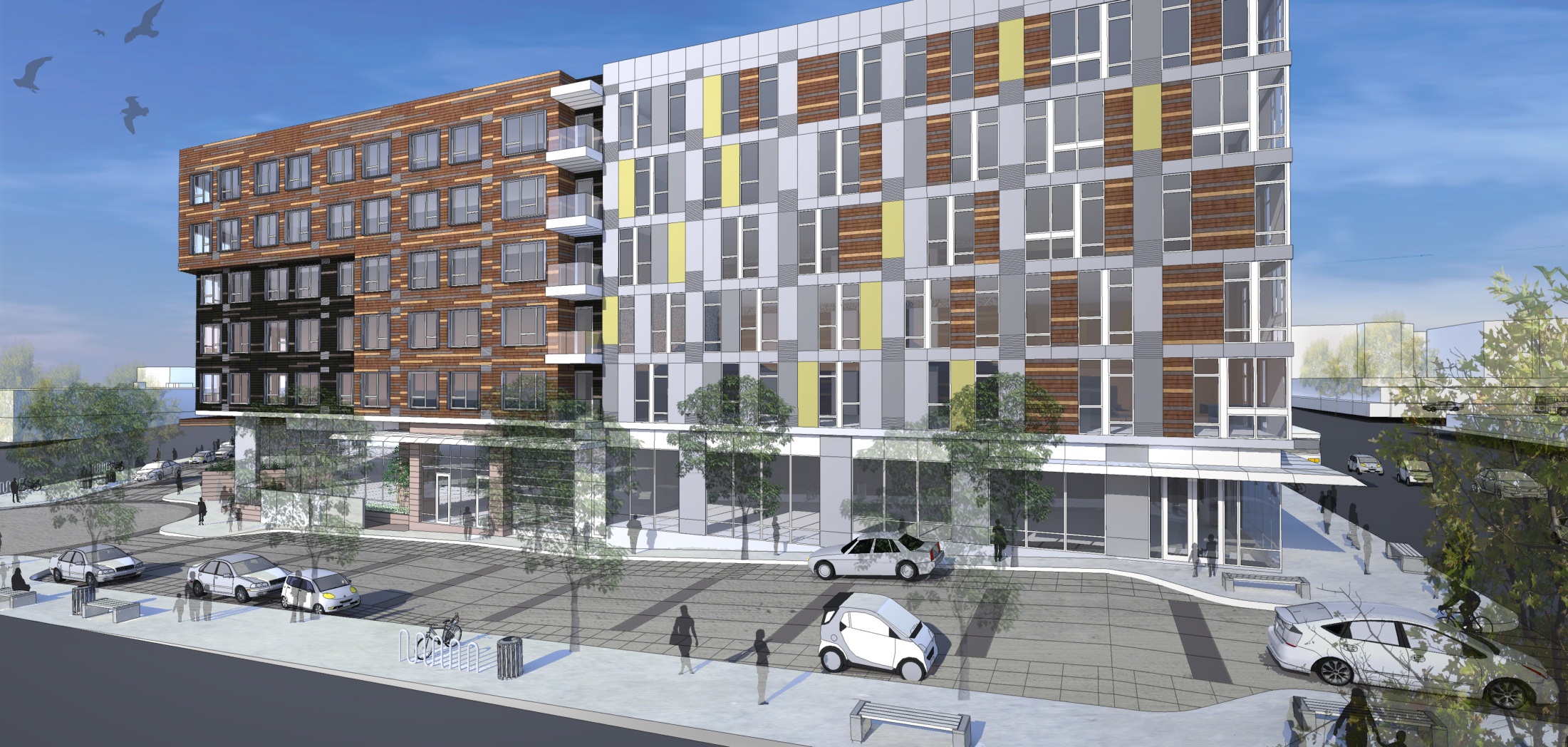 NE   HASSALO
Block A Plaza
     3,245 SF
NE   3RD
SITE OVERVIEW
SEPTEMBER 20, 2012
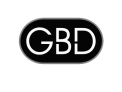 300 NE MULTNOMAH
DESIGN ADVICE REQUEST
BLOCK A – CONVENTION CENTER